CCSSE 2013 Findings for Cuesta College
San Luis Obispo County Community College District
[Speaker Notes: This presentation template and accompanying notes provide visuals and talking points you can use to customize presentations for both internal audiences (such as governing board members, faculty, staff, and students) and external audiences (such as reporters and policymakers).

The template is divided into five sections: CCSSE Overview, Student Respondent Profile, CCSSE Benchmarks, Community College Students and Stories, and Strategies to Promote Learning that Matters. Use the section(s) that are most appropriate for the audience and objectives of your presentation.

The template presents information about CCSSE and puts survey results in context. It also provides placeholders for custom slides that you can use to describe your college, its survey results, and its practices. The template also includes suggestions for the types of information you can include on these customized slides. Refer to your college’s institutional reports for the appropriate data and comparisons for your college. You can review your results through the Members Only Online Reporting System by selecting Standard Reports from the vertical navigation bar. 

The PowerPoint template is designed to be flexible. You can customize the presentation by adding local information and add or delete slides to modify the length of the presentation and tailor it for various audiences. Please note that recommendations for customization and instructions for finding specific data points will be in italics in the ‘notes’ section of each slide.

Finally, this tool may be used in conjunction with the CCSSE Drop-In Overview Report Template, a Microsoft Word template that assists colleges in communicating CCSSE data to their college community.]
Presentation Overview
CCSSE Overview
Student Respondent Profile
CCSSE Benchmarks
Community College Students and Stories
Strategies to Promote Learning that Matters
2
CCSSE Overview
What is Student Engagement?
…the amount of time and energy students invest in meaningful educational practices

…the institutional practices and student behaviors that are highly correlated with student learning and retention
4
The Community College Survey of Student Engagement (CCSSE)
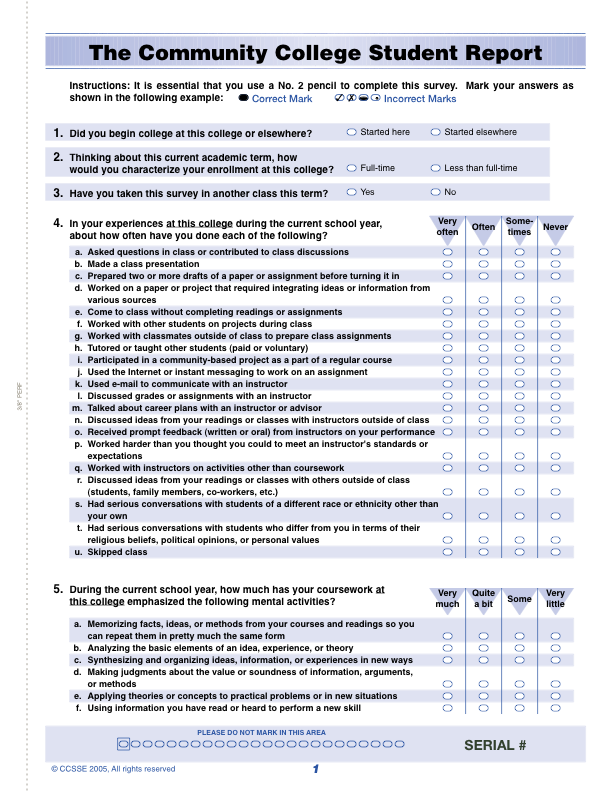 CCSSE is designed to capture student engagement as a measure of institutional quality.
5
[Speaker Notes: The Community College Survey of Student Engagement (CCSSE) is a product and service of The Center for Community College Student Engagement. It provides information about effective educational practice in community colleges and assists institutions in using that information to promote improvements in student learning and persistence. The Center’s goal is to provide member colleges with results that can be used to inform decision making and target institutional improvements. Student engagement, or the amount of time and energy students invest in meaningful educational practices, is the underlying foundation for the Center’s work. The CCSSE survey instrument is designed to capture student engagement as a measure of institutional quality.]
CCSSE: A Tool for Community Colleges
As a tool for improvement, CCSSE helps us
Assess quality in community college education
Identify and learn from good educational practice
Identify areas in which we can improve
Basic principles 
Provides reliable data on issues that matter
Reports data publicly
Is committed to using data for improvement
6
[Speaker Notes: [College Name], like other community colleges, is working to help students learn and achieve their academic goals. CCSSE is a tool that helps us be intentional about this work — intentional about assessing our educational practice and intentional about improving student outcomes by designing engagement strategies geared to our students, by helping us assess quality in community college education, focus on good educational practice (practice that promotes high levels of student learning and retention), and identify areas in which we can improve programs and services for students. 

The CCSSE survey focuses on institutional practices and student behaviors that promote student engagement — and are positively correlated with student learning and retention. The survey is administered directly to community college students during class sessions. These classes are selected at random from all credit classes, excluding distance learning, studio, and lab classes. 

CCSSE data analyses include a three-year cohort of participating colleges. The 2013 CCSSE Cohort includes all colleges that participated in CCSSE  from 2011 through 2013. If a college participated more than one time in the three-year period, the cohort includes data only from its most recent year of participation. The 2013 CCSSE Cohort represents over 5,379,840 community college students from 718 community and technical colleges in 48 states and the District of Columbia, three Canadian provinces (Alberta, British Columbia, and Nova Scotia), plus Bermuda, Micronesia, and the Northern Marianas.

Accountability requires reliable, relevant data; public reporting; and a commitment to use data for continuing improvement. These are the Center’s basic principles. As such, CCSSE results are public, and they are presented for the full CCSSE population, various subgroups within the full population, and individual colleges. CCSSE is committed to using information about performance to inform the public discourse on higher education and to better define quality in higher education.

Note: The Center opposes using its data to rank colleges. There is no single number that can adequately — or accurately — describe a college’s performance; most colleges will perform relatively well on some benchmarks and need improvement on others. Each community college’s performance should be considered in terms of its mission, institutional focus, and student characteristics. Because of differences in these areas — and variations in college resources — comparing survey results between individual institutions likely will be misleading. Most important, ranking does not serve a purpose related to improving student outcomes. Improvement over time — measuring where we are now compared with where we want to be — likely is the best gauge of our efforts to enhance student learning and persistence.]
Student Respondent Profile at Cuesta College
San Luis Obispo County Community College District
Survey Respondents
680 adjusted survey count

68% overall “percent of target” rate
Source: 2013 CCSSE data
8
[Speaker Notes: In CCSSE sampling procedures, students are sampled at the classroom level. Of those students sampled at our institution, XXX (Standard Reports/Appendix/Table 2: Percent of Target/”Adjusted Survey Count”) respondents submitted usable surveys. The number of completed surveys produced an overall “percent of target” rate of XX% (Standard Reports/Appendix/Table 2: Percent of Target/”Percent of Target”). The percent of target rate is the ratio of the adjusted number of completed surveys (surveys that were filled out properly and did not fall into any of the exclusionary categories) to the target sample size. 

Note: When reviewing your results, take into account the number of survey respondents, particularly for survey items that have a small number of respondents. Items with few respondents are less likely to be reliable that items with many respondents.]
Excluded Respondents
The following respondents were excluded from reporting:
Respondents not indicating enrollment status 
Respondents marking invalid data selections
Respondents under the age of 18
Respondents indicating previous survey submission
Oversample respondents were also excluded.
9
[Speaker Notes: Exclusions serve the purpose of ensuring that all institutional reports are based on the same sampling methods and that results are therefore comparable across institutions. Respondents are excluded from institutional reports for the following reasons: 

The respondent did not indicate whether he or she was enrolled full-time or less than full-time at the institution. Because all results are either weighted or broken down by enrollment status, this is essential information for reporting. 

The survey is invalid. A survey is invalid if a student does not answer any of the 21 sub-items in survey item 4, answers very often to all 21 sub-items, or answers never to all 21 sub-items.

The student reported his or her age as under 18. University of Texas at Austin’s IRB precludes the Center from surveying students under the age of 18 without written parental consent.

The student indicated that he or she had taken the survey in a previous class or did not respond to the item 3. 

Oversampled respondents are not included because they are selected outside of CCSSE’s primary sampling procedures.]
Student Respondent Profile: Enrollment Status
Source: 2013 CCSSE data
10
[Speaker Notes: Enrollment Status
XX% of surveyed students report being less than full-time college students compared to 28% of the 2013 CCSSE Cohort colleges’ student respondents (CCSSE  2013 Cohort Overview).  XX% (survey item #2, Standard Reports/Appendix/Table 1: Respondents to Underlying Populations)  of the student respondents at our college report attending full-time, while 72% of the 2013 CCSSE Cohort colleges’ student respondents attended full-time.  

Population data* for all students at our college, however, is XX% less than full-time and XX% full-time. This inverse representation is a result of the sampling technique and the in-class administration process. For this reason, survey results are either weighted or disaggregated on the full-time/less than full-time variable so that reports will accurately reflect the underlying student population.


*Population data are those reported for the most recent IPEDS enrollment report.]
Student Respondent Profile: Age
Source: 2013 CCSSE data
11
[Speaker Notes: Age
Student respondents at our college range in age from XX to XX years old. Approximately XX% are between 18 to 24 years old while XX% are 25+. Compare this data with cohort respondents. (survey item #29, Standard Reports/Appendix/Table 1: Respondents to Underlying Populations)]
Student Respondent Profile:Sex
Source: 2013 CCSSE data
12
[Speaker Notes: Sex
XX% of student respondents are male and XX% are female. Compare this data with cohort respondents. (survey item #30, Standard Reports/Appendix/Table 1: Respondents to Underlying Populations)]
Student Respondent Profile: Racial Identification
Source: 2013 CCSSE data
13
[Speaker Notes: Racial Identification
XX% of our student respondents identify themselves as White/Non-Hispanic, XX% as Hispanic, Latino, or Spanish, XX% as Black or African American, and XX% as Asian, Asian American, or Pacific Islander. XX% of the student respondents are American Indian or Native American. XX% marked other when responding to the question, “What is your racial identification?” Compare this data with cohort respondents. (survey item #34, Standard Reports/Appendix/Table 1: Respondents to Underlying Populations)
 
International Students
XX% of our students responded yes to the question, “Are you an international student or foreign national?” (survey item #33, Standard Reports/Appendix/Table 1: Respondents to Underlying Populations).

Limited English Speaking Students
At our institution, XX% of CCSSE respondents are non-native English speakers (survey item #32, Standard Reports for [College Name]/All Students/Frequencies).]
Student Respondent Profile: First-Generation Status
Source: 2013 CCSSE data
14
[Speaker Notes: First-Generation Status
XX% (will need to be calculated using the raw data file – see explanation that follows) of student respondents indicate that neither parent has earned a degree higher than a high school diploma nor has college experience; accordingly, these students are considered "first-generation.”  XX% indicate that their mothers’ highest level of education is a high school diploma (with no college experience), and XX% indicate that level for their fathers (survey item #36, Standard Reports for [College Name]/All Students/Frequencies).
 
How to calculate the percentage of first generation respondents using your college’s raw data file:
In the raw data file, find the IWEIGHT column. 
Perform a sort of this column.
Scroll down to where data no longer populate the cells.
Delete all rows in which there are no IWEIGHT data. This will leave you with unduplicated survey responses.
Find the GENERATION column.
Perform a sort of this column.
Students who responded that neither parent attended some college will have a response value of “1,” and students who responded that at least one of their parents attended some college will have a response value of “2.”
To calculate the percentage of first-generation respondents, sum the “1” response values. Then, divide that number by the total count of the “1” and “2” response values.]
Student Respondent Profile: Educational Attainment
Source: 2013 CCSSE data
15
[Speaker Notes: Educational Attainment
XX% of the respondents report starting their college careers at this community college. Approximately XX% of student respondents indicate that their highest level of educational attainment is a high school diploma or GED, XX% have completed fewer than 30 credit hours of college-level work,  XX% report having either a certificate or an associate degree, XX% have earned a bachelor’s degree, and XX% have earned an advanced degree (survey items #1, #23, and #35, Standard Reports for [College Name]/All Students/Frequencies).]
Student Respondent Profile:Goals
Source: 2013 CCSSE data
16
[Speaker Notes: Goals
Students were asked to indicate their reasons or goals for attending this college; students could choose more than one primary and secondary goal. The majority, XX% indicated that transferring to a 4-year college or university is a primary goal, while XX% indicated this as a secondary goal.  XX% indicated that obtaining a degree or certificate is a primary goal, while XX% indicated  this is a secondary goal.  Additionally, XX% indicated that obtaining or updating job-related skills is a primary goal, while XX% indicated that self-improvement/personal enjoyment is a primary goal (survey item #17, Standard Reports for [College Name]/All Students/Frequencies).]
Student Respondent Profile: Total Credit Hours Earned
Source: 2013 CCSSE data
17
[Speaker Notes: Total Credit Hours Earned
XX% of surveyed students have completed fewer than 15 credit hours, XX% have completed 15-29 credit hours, and XX% have completed more than 30 credit hours (survey item #23, Standard Reports for [College Name]/All Students/Frequencies).]
Student Respondent Profile: External Commitments
Source: 2013 CCSSE data
18
[Speaker Notes: External Commitments
XX% of student respondents work 21 or more hours per week, XX% care for dependents at least six hours per week, and XX% spend at least six hours per week commuting to class (survey items #10b, #10d, and #10e, Standard Reports for [College Name]/All Students/Frequencies).]
Student Respondent Profile: College-Sponsored Activities
Source: 2013 CCSSE data
19
[Speaker Notes: College-Sponsored Activities
Over three-quarters (XX%) of student respondents do not participate in any college-sponsored activities (including organizations, campus publications, student government, intercollegiate or intramural sports, etc.) while XX% typically spend only 1 to 5 hours per week participating in these activities(survey item #10c, Standard Reports for [College Name]/All Students/Frequencies).]
CCSSE  Benchmarks
CCSSE Benchmarks for Effective Educational Practice
The five CCSSE benchmarks are
Active and Collaborative Learning
Student Effort
Academic Challenge
Student-Faculty Interaction
Support for Learners
21
[Speaker Notes: The Center reports survey results in two ways: students’ responses to individual survey items, which are presented in absolute terms, and national benchmarks.

Benchmarks are groups of conceptually related items that address key areas of student engagement. CCSSE’s five benchmarks denote areas that educational research has shown to be important in quality educational practice. The five benchmarks of effective educational practice are active and collaborative learning, student effort, academic challenge, student-faculty interaction, and support for learners.]
Active and Collaborative Learning
This is an opportunity to customize one or more of your slides using the following Active and Collaborative Learning benchmark items: 
During the current school year, how often have you: 
Asked questions in class or contributed to class discussions (#4a) 
Made a class presentation (#4b) 
Worked with other students on projects during class (#4f) 
Worked with classmates outside of class to prepare class assignments (#4g) 
Tutored or taught other students (paid or voluntary) (#4h) 
Participated in a community-based project as a part of a regular course (#4i) 
Discussed ideas from your readings or classes with others outside of class (students, family members, co-workers, etc.) (#4r)
Source: 2013 CCSSE data
22
[Speaker Notes: Students learn more when they are actively involved in their education and have opportunities to think about and apply what they are learning in different settings. Through collaborating with others to solve problems or master challenging content, students develop valuable skills that prepare them to deal with the kinds of situations and problems they will encounter in the workplace, the community, and their personal lives. 

Give relevant survey results, such as the percentage of students who answered “often” or “very often” on survey items #4a, #4b, #4f, #4g, #4h, #4i, and #4r (Standard Reports for [College Name]/All Students/Frequencies). 
 
Discuss a specific type of collaborative learning that takes place at your college. For example “Several instructors at [College Name] use collaborative service-learning/public service projects as key components of their instruction. Service-learning experiences not only develop teamwork and problem-solving skills, but these experiences also make real-world issues a part of our students’ education.”

-

The following seven survey items contribute to this benchmark:

During the current school year, how often have you: 
Asked questions in class or contributed to class discussions (#4a) 
Made a class presentation (#4b) 
Worked with other students on projects during class (#4f) 
Worked with classmates outside of class to prepare class assignments (#4g) 
Tutored or taught other students (paid or voluntary) (#4h) 
Participated in a community-based project as a part of a regular course (#4i) 
Discussed ideas from your readings or classes with others outside of class (students, family members, co-workers, etc.) (#4r) 

Use the results you find most compelling for your college (Standard Reports for [College Name]/All Students/Frequencies).]
Student Effort
This is an opportunity to customize one or more of your slides using the following Student Effort benchmark items: 
During the current school year, how often have you: 
Prepared two or more drafts of a paper or assignment before turning it in (#4c) 
Worked on a paper or project that required integrating ideas or information from various sources (#4d) 
Come to class without completing readings or assignments  (#4e) 
Used peer or other tutoring services (#13d) 
Used skill labs (#13e) 
Used a computer lab (#13h) 
During the current school year: 
How many books did you read on your own (not assigned) for personal enjoyment or academic enrichment (#6b) 
How many hours did you spend in a typical week preparing for class (studying, reading, writing, rehearsing, or other activities related to your program) (#10a)
Source: 2013 CCSSE data
23
[Speaker Notes: Students’ behaviors contribute significantly to their learning and the likelihood that they will attain their educational goals. “Time on task” is a key variable, and there are a variety of settings and means through which students may apply themselves to the learning process. 
Give relevant survey results, such as the percentage of students who answered “often” or “very often” on survey items #4c and #4d and “never” on survey item #4e (Standard Reports for [College Name]/All Students/Frequencies).
 
Discuss how you assist students in making their best effort at your college. For example “Students often benefit from writing assistance when drafting papers and assignments. [College Name] offers writing assistance through tutoring services, which is open every day from 9am to 5pm.”

-

Eight survey items indicate how frequently students engage in a number of activities important to their learning and success are associated with this benchmark. They are: 
During the current school year, how often have you: 
Prepared two or more drafts of a paper or assignment before turning it in (#4c) 
Worked on a paper or project that required integrating ideas or information from various sources (#4d) 
Come to class without completing readings or assignments  (#4e) 
Used peer or other tutoring services (#13d) 
Used skill labs (#13e) 
Used a computer lab (#13h) 

During the current school year: 
How many books did you read on your own (not assigned) for personal enjoyment or academic enrichment (#6b) 
How many hours did you spend in a typical week preparing for class (studying, reading, writing, rehearsing, or other activities related to your program) (#10a) 

Use the results you find most compelling for your college (Standard Reports for [College Name]/All Students/Frequencies).]
Academic Challenge
This is an opportunity to customize one or more of your slides using the following Academic Challenge benchmark items: 
During the current school year, how often have you: 
Worked harder than you thought you could to meet an instructor’s standards or expectations (#4p) 
How much does your coursework at this college emphasize: 
Analyzing the basic elements of an idea, experience, or theory (#5b) 
Synthesizing and organizing ideas, information, or experiences in new ways (#5c) 
Making judgments about the value or soundness of information, arguments, or methods (#5d) 
Applying theories or concepts to practical problems or in new situations (#5e) 
Using information you have read or heard to perform a new skill (#5f) 
During the current school year: 
How many assigned textbooks, manuals, books, or book-length packs of course readings did you read (#6a) 
How many papers or reports of any length did you write (#6c) 
To what extent have your examinations challenged you to do your best work (#7) 
How much does this college emphasize: 
Encouraging you to spend significant amounts of time studying (#9a)
Source: 2013 CCSSE data
24
[Speaker Notes: Challenging intellectual and creative work is central to student learning and collegiate quality. 

Students report learning more when they are challenged to make judgments or apply theories they are studying in class to new situations. Quote a student here.

Give relevant survey results, such as the percentage of students who answered “very much” or “quite a bit” on survey items #5b through #5f (Standard Reports for [College Name]/All Students/Frequencies).

-

Ten survey items address the nature and amount of assigned academic work, the complexity of cognitive tasks presented to students, and the standards faculty members use to evaluate student performance. They are: 
During the current school year, how often have you: 
Worked harder than you thought you could to meet an instructor’s standards or expectations (#4p) 

How much does your coursework at this college emphasize: 
Analyzing the basic elements of an idea, experience, or theory (#5b) 
Synthesizing and organizing ideas, information, or experiences in new ways (#5c) 
Making judgments about the value or soundness of information, arguments, or methods (#5d) 
Applying theories or concepts to practical problems or in new situations (#5e) 
Using information you have read or heard to perform a new skill (#5f) 

During the current school year: 
How many assigned textbooks, manuals, books, or book-length packs of course readings did you read (#6a) 
How many papers or reports of any length did you write (#6c) 
To what extent have your examinations challenged you to do your best work (#7) 

How much does this college emphasize: 
Encouraging you to spend significant amounts of time studying (#9a) 

Use the results you find most compelling for your college (Standard Reports for [College Name]/All Students/Frequencies).]
Student-Faculty Interaction
This is an opportunity to customize one or more of your slides using the following Student-Faculty Interaction benchmark items: 
During the current school year, how often have you: 
Used e-mail to communicate with an instructor (#4k) 
Discussed grades or assignments with an instructor (#4l) 
Talked about career plans with an instructor or advisor (#4m) 
Discussed ideas from your readings or classes with instructors outside of class (#4n) 
Received prompt feedback (written or oral) from instructors on your performance (#4o) 
Worked with instructors on activities other than coursework (#4q)
Source: 2013 CCSSE data
25
[Speaker Notes: In general, the more interaction students have with their instructors, the more likely they are to learn effectively and persist toward achievement of their educational goals. Personal interaction with faculty members strengthens students’ connections to the college and helps them focus on their academic progress. Through student-faculty interaction, teachers become role models, mentors, and guides for continuous, life-long learning. 

Instructors report that students who visit them during their office hours or e-mail them to discuss ideas, readings, and assignments from their classes, as well as their grades, are more likely to succeed in their college courses. Quote an instructor here.

Our CCSSE results indicate that students who “often” or “very often” used e-mail to communicate with an instructor or discussed grades or assignments with an instructor were also more likely to have “often” or “very often” worked harder than they thought they could to meet an instructor’s standards or expectations. Give relevant survey results, such as the percentage of students who answered or ““often” or “very often” on survey items #4k, #4l, and #4p. (Standard Reports for [College Name]/All Students/Frequencies)

-

The six survey items are associated with student-faculty interaction. They are: 
During the current school year, how often have you: 
Used e-mail to communicate with an instructor (#4k) 
Discussed grades or assignments with an instructor (#4l) 
Talked about career plans with an instructor or advisor (#4m) 
Discussed ideas from your readings or classes with instructors outside of class (#4n) 
Received prompt feedback (written or oral) from instructors on your performance (#4o) 
Worked with instructors on activities other than coursework (#4q) 

Use the results you find most compelling for your college (Standard Reports for [College Name]/All Students/Frequencies).]
Support for Learners
This is an opportunity to customize one or more of your slides using the following Support for Learners benchmark items: 
How much does this college emphasize: 
Providing the support you need to help you succeed at this college (#9b) 
Encouraging contact among students from different economic, social, and racial or ethnic backgrounds (#9c) 
Helping you cope with your nonacademic responsibilities (work, family, etc.) (#9d) 
Providing the support you need to thrive socially (#9e) 
Providing the financial support you need to afford your education (#9f) 
During the current school year, how often have you: 
Used academic advising/planning services (#13a) 
Used career counseling services (#13b)
Source: 2013 CCSSE data
26
[Speaker Notes: Students perform better and are more satisfied at colleges that are committed to their success and cultivate positive working and social relationships among different groups on campus. Community college students also benefit from services targeted to assist them with academic and career planning, academic skill development, and other areas that may affect learning and retention. 

The majority of students feel that the college emphasizes providing the support they need to help them succeed, yet smaller numbers use support services. Significant numbers also feel that their colleges do not offer support for non-academic social and financial issues. Give relevant survey results, such as the percentage of students who answered “very much” or “quite a bit” on survey items #9b and #9d and/or “often” on survey items #13a and #13b. (Standard Reports for [College Name]/All Students/Frequencies)

Discuss how your college offers support for learners.

-

The seven survey items measuring support for learners are: 
How much does this college emphasize: 
Providing the support you need to help you succeed at this college (#9b) 
Encouraging contact among students from different economic, social, and racial or ethnic backgrounds (#9c) 
Helping you cope with your nonacademic responsibilities (work, family, etc.) (#9d) 
Providing the support you need to thrive socially (#9e) 
Providing the financial support you need to afford your education (#9f) 

During the current school year, how often have you: 
Used academic advising/planning services (#13a) 
Used career counseling services (#13b) 

Use the results you find most compelling for your college (Standard Reports for [College Name]/All Students/Frequencies).]
CCSSE Benchmarks for Effective Educational Practice
CCSSE Benchmark Scores for Cuesta College
compared to 2013 CCSSE Cohort
Source: 2013 CCSSE data
27
[Speaker Notes: The Center offers five ways that colleges can use benchmarks to better understand their performance — and to reach for excellence. Colleges can:

Compare their performance to that of the national average — and at the same time, resist the average. Comparing themselves to the average of participating colleges (the 50 mark) is a start. But then colleges should assess their performance on the individual survey items that make up the benchmark. Most colleges will find areas for improvement at the item level.
Measure their overall performance against results for their least-engaged group. A college might aspire to make sure all subgroups (e.g., less than full-time and full-time students; developmental students; students across all racial, ethnic, and income groups; etc.) engage in their education at similarly high levels.
Examine areas that their college values strongly. They might focus, for example, on survey items related to service to high-risk students or on those related to academic rigor (e.g., are they asking students to read and write enough?).
Make the most important comparison: where they are now, compared with where they want to be. This is the mark of an institution committed to continuous improvement.

On this slide, you can compare your benchmark scores to a comparison group. Some comparisons you might want to make include:
Subgroups within your college
Colleges of similar size 
Consortium comparison group]
Student Persistence
Barriers to Returning to College
How likely is it that the following issues would cause you to withdraw from class or from this college?
Source: 2013 CCSSE data
28
[Speaker Notes: Asked about their plans after the current semester, XX% of students report (survey item #20, Standard Reports for [College Name]/All Students/Frequencies) that they have no plans to return or are uncertain about their future plans. These data clearly point to an opportunity for our college, through strengthened academic planning and advising, to help students establish an academic plan and pathway that will help them persist in college.

When asked how likely it is that the issues highlighted on the slide would cause them to withdraw from class or from this college, nearly half of students answered that lack of finances would be a very likely or likely  cause for them to withdrawal (survey item #14, Standard Reports for [College Name]/All Students/Frequencies).]
Closing Remarks and Questions
Closing Remarks
30
Questions?
31